第三章    第一节
水溶液（第一课时）
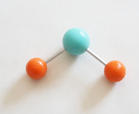 2H2O            H3O++OH-
简写为：H2O           H++OH-
一、水的电离
1、水的电离方程式是：
电离出的各离子浓度的系数次方的乘积，跟溶液中未电离分子的浓度系数次方的乘积之比
H2O            H+ + OH-
[H+][OH-]
K =
[H2O]
电离平衡常数为：
变形为：K [H2O]= [H+] [OH-]
若常温时水的密度为1g/cm3,试计算[H2O]。
令：K [H2O]= KW
KW叫水的离子积常数，简称水的离子积
2、水的离子积常数
规律：
1）室温时25℃ ，纯水的 [H+]=[OH-]=10-7mol/L，则，
KW = 1×10-14mol2·L-2
2）水电离吸热，
温度升高，Kw增大，温度降
低，Kw减小； Kw仅受温度影响 。
3） KW适用范围：
纯水或酸、碱、盐的稀溶液。
任何稀水溶液中， [H+]、[OH-]的乘积都等于Kw
4）在任何溶液中，由水电离的H+和OH-的浓度一定相等。
1、如果25℃时某氢氧化钠溶液中[OH-]=10-2 mol/L,该氢氧化钠溶液中的[H+]是多少？



2、上题中由水电离的氢氧根离子浓度是多少？
10-12mol/L
[H+]H2O=[OH-]H2O=10-12mol/L
迁 移 · 应 用
利用Kw的定量计算——求溶液中的[H+]或[OH-]
1、判断正误：
任何水溶液中都存在水的电离平衡。
 任何水溶液中（不论酸、碱或中性） ，都存在Kw=10-14 。
 某温度下，某液体[H+]= 10-7mol·L-1，则该溶液一定是纯水。
√
稀溶液、常温
×
×
常温
2、已知KW100℃=10-12，在100 ℃ 时，纯水中[H+] 为多少？
3、25℃ 时，0.01mol·L-1盐酸溶液中。 [H+]、[OH-]分别为多少？

    25℃时， 0.01mol·L-1 NaOH溶液中。 [H+]、[OH-]分别为多少？


4、 25℃、浓度均为0.1mol·L-1的下列溶液中[H+]由大到小的排列顺序：①氨水       ②NaOH       ③盐酸          ④醋酸
[H+]＝ 10-2mol·L-1、[OH-] ＝ 10-12 mol·L-1
[H+]＝ 10-12mol·L-1 、[OH-] ＝ 10-2mol·L-1
③＞④＞①＞②
利用Kw的定量计算——求[H+]H2O或[OH-] H2O
1、0.01mol·L-1盐酸溶液中。由水电离出的[H+]H2O、[OH-]H2O分别是多少？
    [H+]H2O＝ 10-12 mol·L-1 、[OH-]H2O ＝ 10-12 mol·L-1 
2、 0.01mol·L-1 NaOH溶液中。由水电离出的[H+]H2O、[OH-]H2O分别是多少？
   [H+]H2O＝ 10-12 mol·L-1  、[OH-]H2O ＝ 10-12 mol·L-1 
 3、25℃时，某溶液中由水电离产生的[H+]H2O= 10-11 mol·L-1 ，则该溶液呈酸性还是碱性？并求算该溶液中 [H+]的可能值 ？
       可能为酸性，也可能为碱性！
      酸液：[H+] ＝ 10-3 mol·L-1 、 [OH-] ＝ 10-11 mol·L-1
      碱液：[H+] ＝ 10-11 mol·L-1 、 [OH-] ＝ 10-3 mol·L-1
3、影响水电离平衡的因素:
H2O            H+ + OH-  五三P83
→
↑
↑
↑
↑
←
↓
↑
↓
不变
←
↓
↓
↓
不变
不移动
不变
不变
不变
不变
【课堂练习】
1、计算250C时下列溶液中的[H+]和[OH-]和溶液中由水电离产生的[H+]H2O和[OH-]H2O
 （1）0.05mol/L硫酸       
 （2）0.01mol/LNaOH溶液